Аудит та внутрішньогосподарський контроль
Дисципліна за вибором
Спеціальність 073 «Менеджмнет»
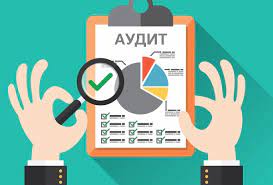 засвоєння знань і умінь з організації, проведення та аналізу аудиту і оцінювання управлінської діяльності організацій (підприємств, установ), зокрема організація аудиторської перевірки, виявлення недоліків та проблем у методиці управління керівників різних ланок, комплексний аналіз існуючого стану управлінської діяльності на основі зібраних даних та надання рекомендацій щодо механізмів підвищення економічності, ефективності і результативності роботи суб’єктів управлінської діяльності різних рівнів.
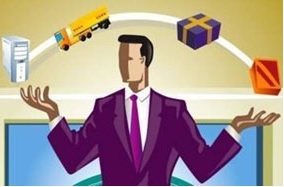 МЕТА дисципліни
засвоєння знань і умінь з організації, проведення та аналізу аудиту і оцінювання управлінської діяльності організацій (підприємств, установ), зокрема організація аудиторської перевірки, виявлення недоліків та проблем у методиці управління керівників різних ланок, комплексний аналіз існуючого стану управлінської діяльності на основі зібраних даних та надання рекомендацій щодо механізмів підвищення економічності, ефективності і результативності роботи суб’єктів управлінської діяльності різних рівнів.
Завдання дисципліни:
вивчення теоретичних засад організації контролю та ревізії в Україні, методики і техніки контрольно-ревізійної роботи в організаціях різних форм власності.
Предметом є організація, проведення та аналіз аудиту і оцінювання управлінської діяльності організацій (підприємств, установ)..
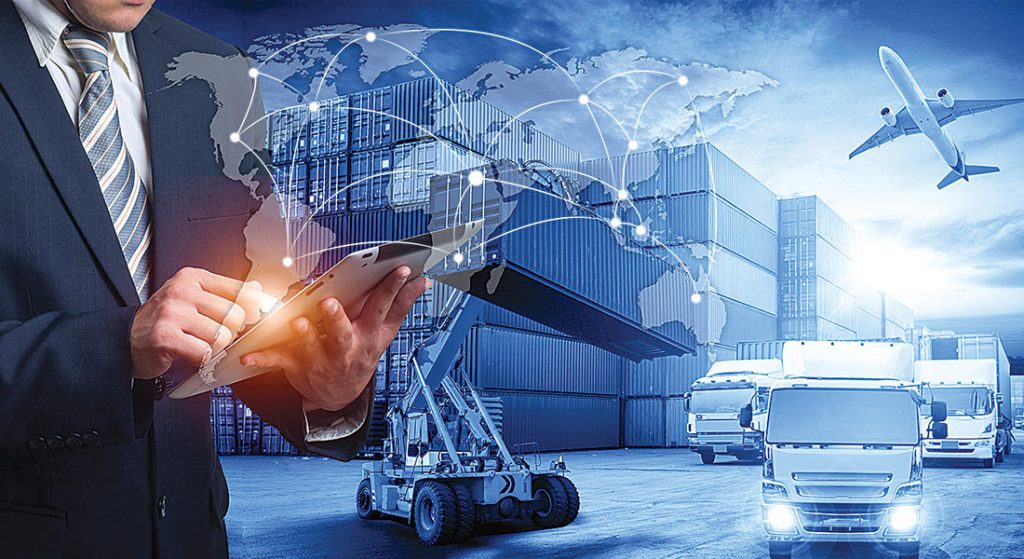 Застосування на практиці:
засвоєння знань і умінь з організації, проведення та аналізу аудиту і оцінювання управлінської діяльності організацій (підприємств, установ), зокрема організація аудиторської перевірки, виявлення недоліків та проблем у методиці управління керівників різних ланок, комплексний аналіз існуючого стану управлінської діяльності на основі зібраних даних та надання рекомендацій щодо механізмів підвищення економічності, ефективності і результативності роботи суб’єктів управлінської діяльності різних рівнів.
Теми, які передбачено РПНД: